Welcome
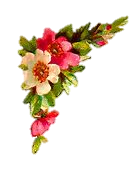 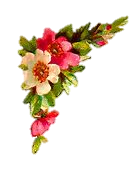 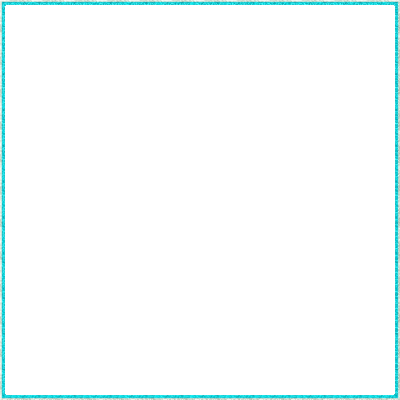 Teacher’s Introduction
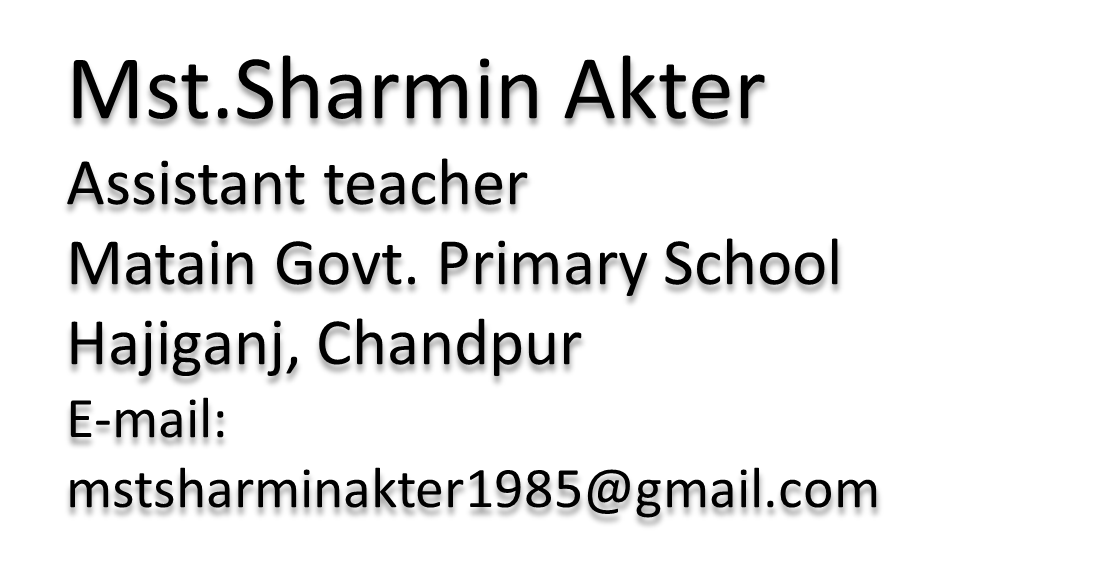 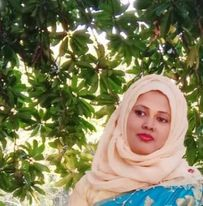 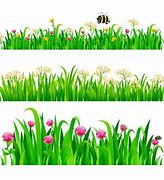 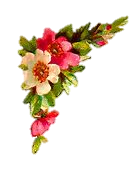 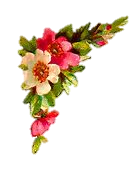 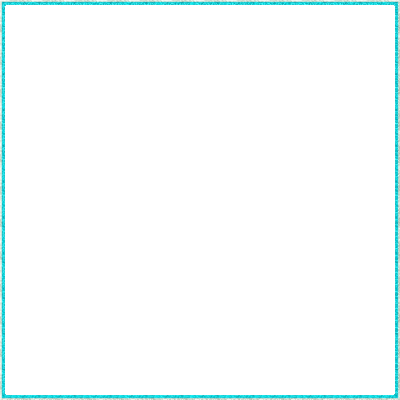 Lesson Identity
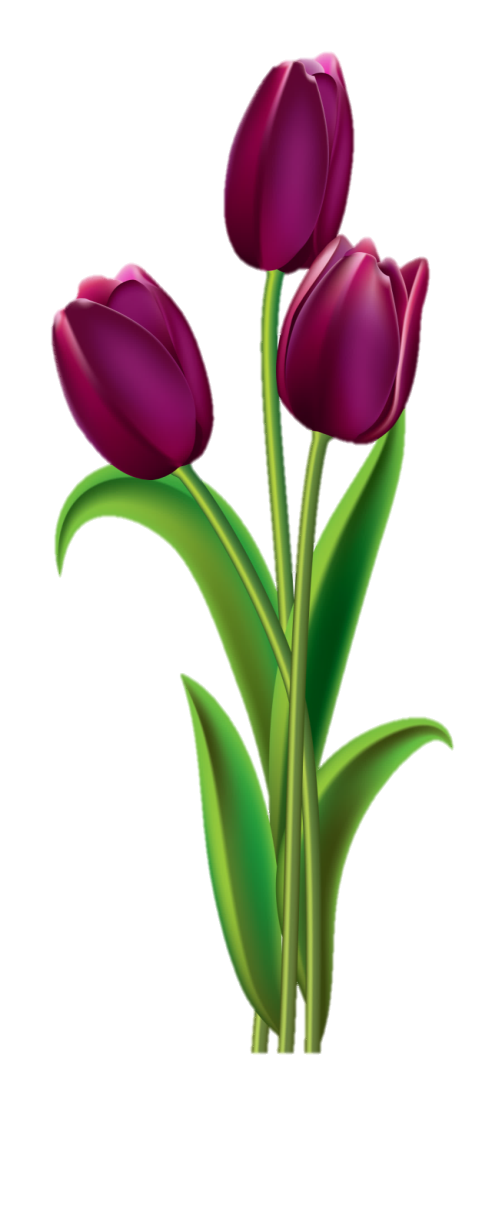 Class : Five
Subject : English
Lesson :2-3
Unit:6
Activity : D,E
Time : 40 min
A
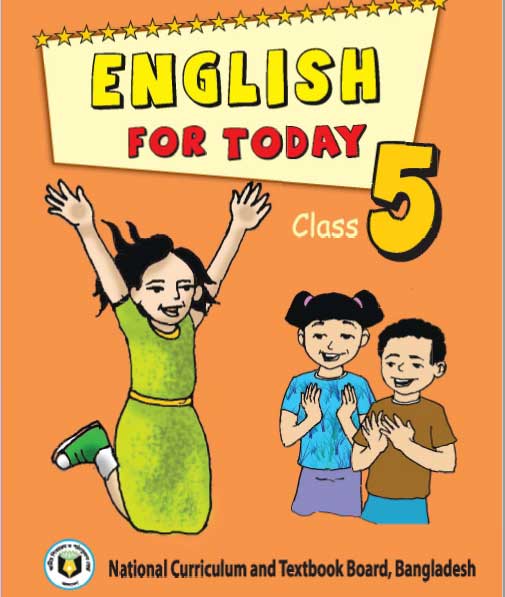 e
r
G
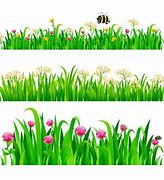 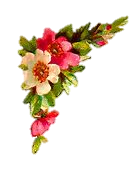 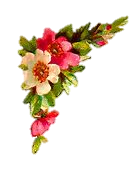 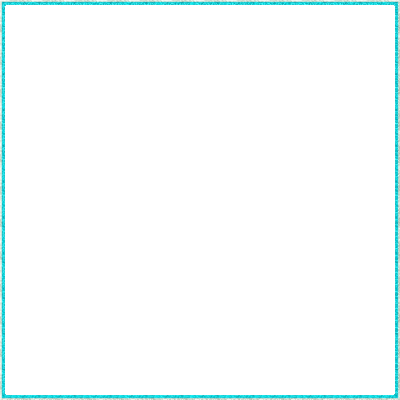 Learning Outcomes
Student’s will be able to-
Listening:3.4.1-understand statement made by teacher 			and students.
Speaking:1.1.1-say words and phrases and sentences with 		proper sounds and stress.
Reading:1.7.1-read words and phrases and sentences 			with proper pronunciation, stress and 			intonation.
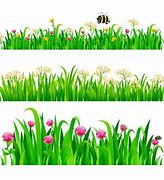 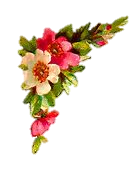 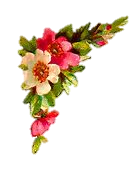 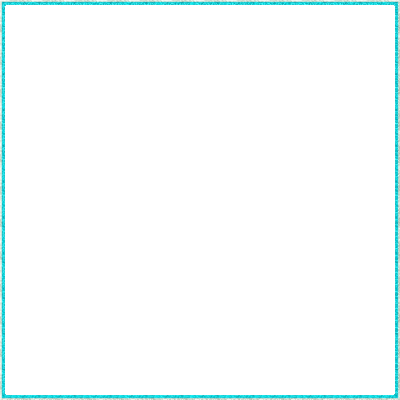 What food you like most?
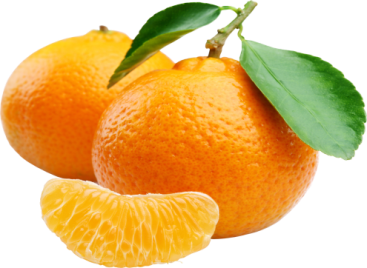 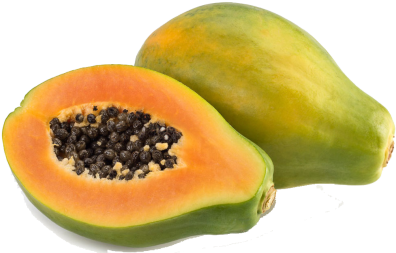 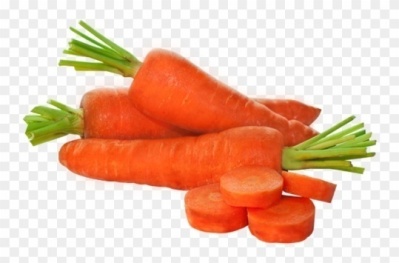 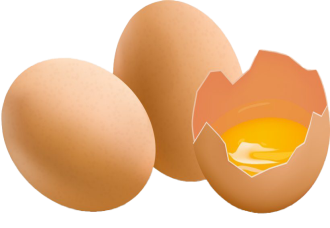 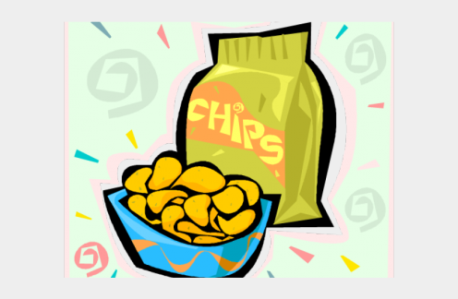 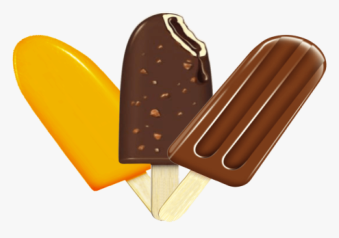 I like to eat chips and ice-cream most.
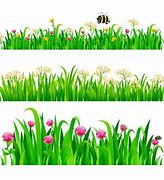 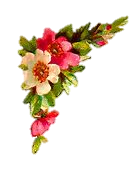 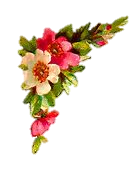 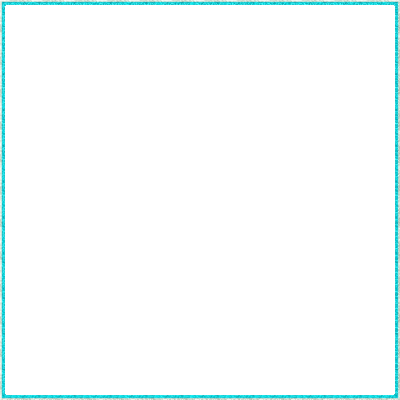 Tell the name of some unhealthy food.
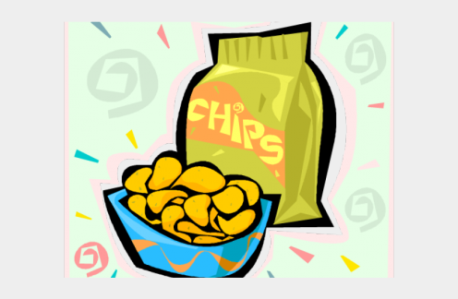 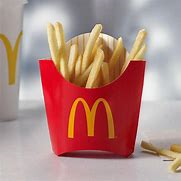 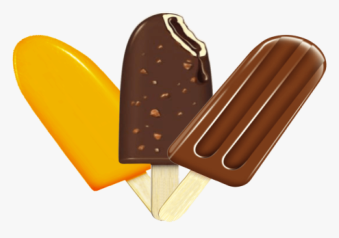 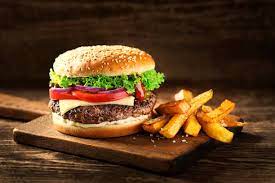 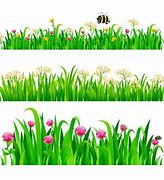 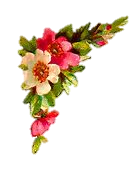 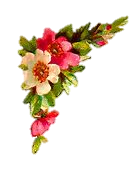 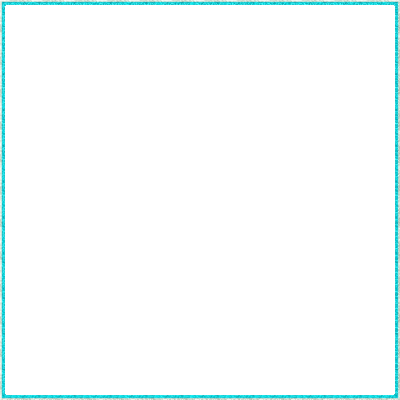 Lesson declaration
Our todays lesson is Eat healthy
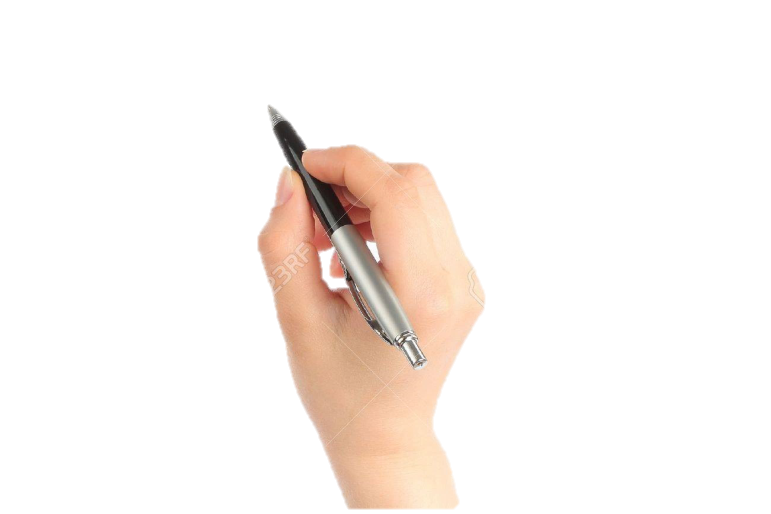 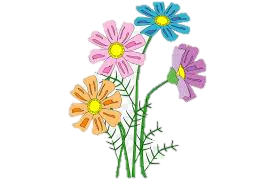 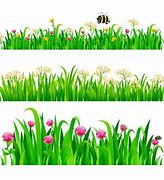 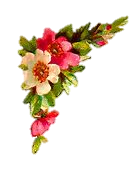 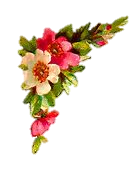 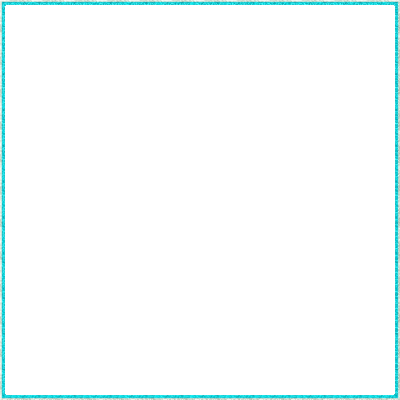 fat
grain
dairy
New word
bean
lentil
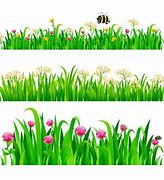 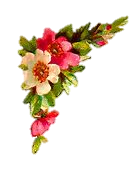 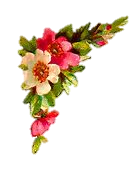 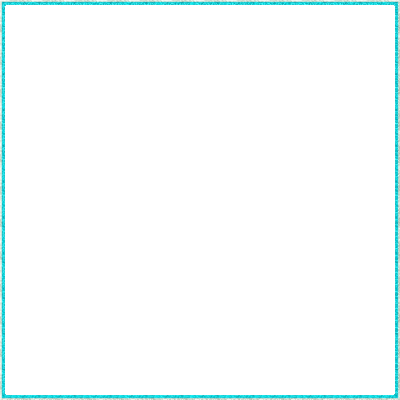 fat
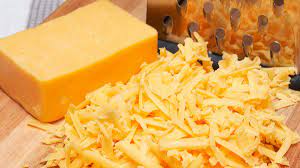 lard
Fat and oil make food delicious.
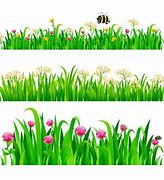 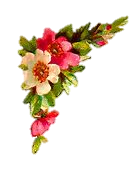 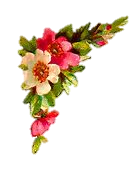 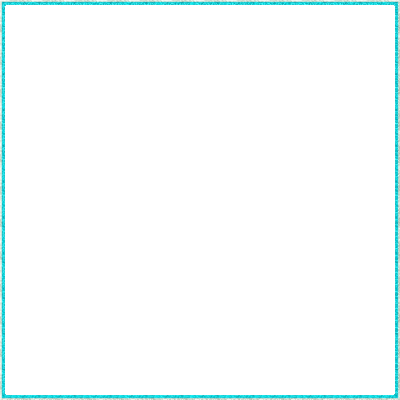 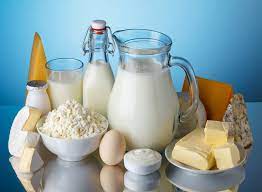 dairy
Made from milk.
Dairy products help our teeth and bones.
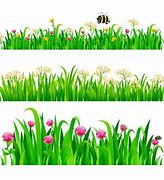 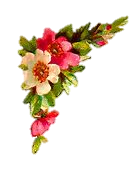 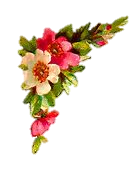 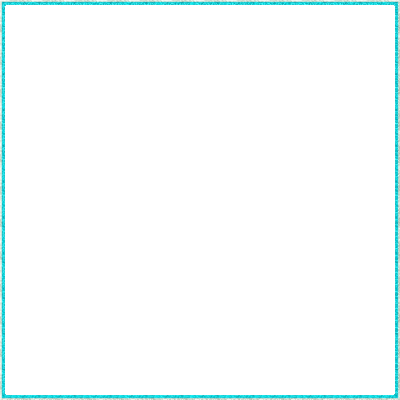 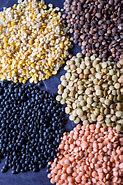 A high protein pulse that is dried then soaked and cooked before eating.
lentil
He likes to eat lentils.
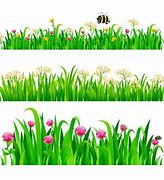 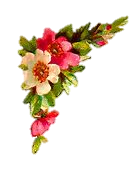 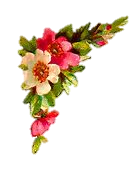 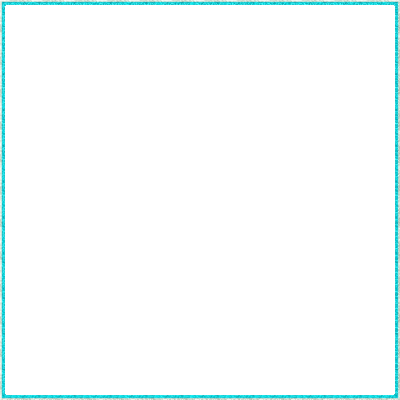 An edible seed growing in a long podson lsguminous plant.
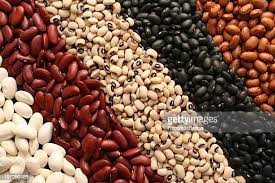 bean
He likes to eat beans.
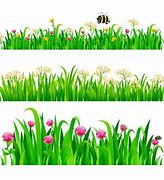 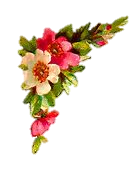 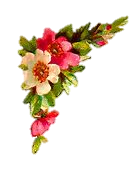 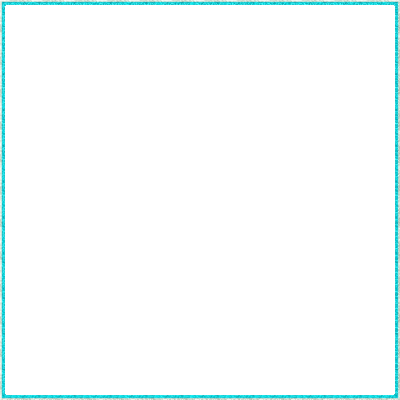 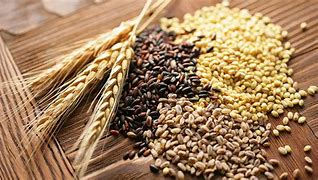 grain
crop
He likes to eat fries.
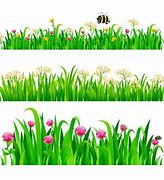 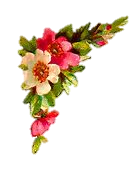 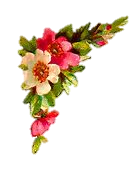 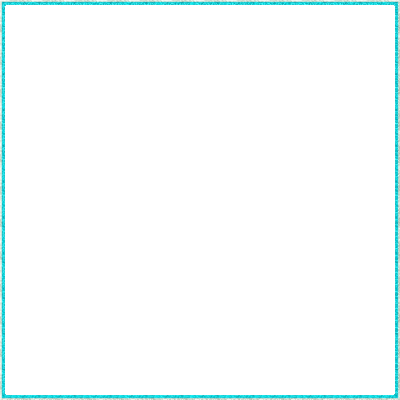 Teacher’s   Reading
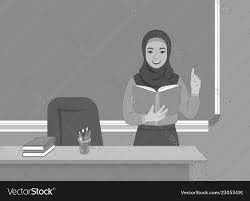 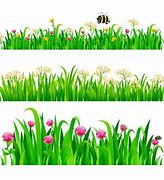 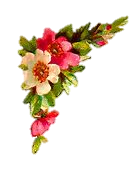 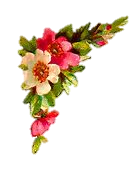 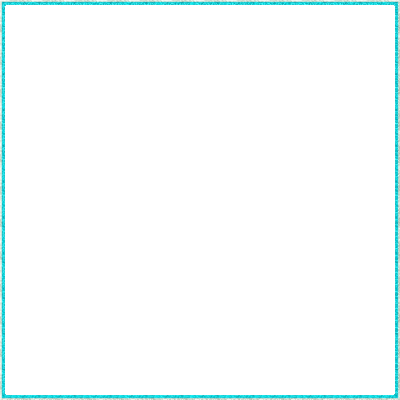 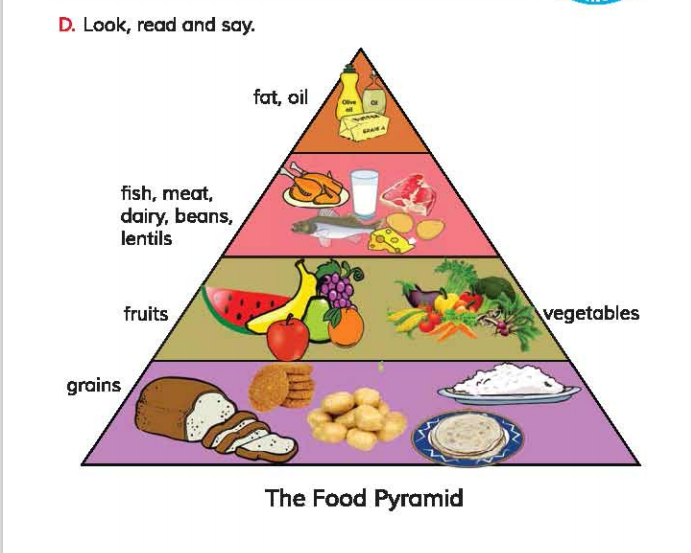 Open your book at page 23.
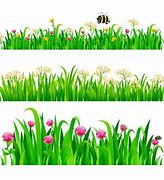 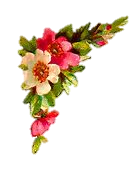 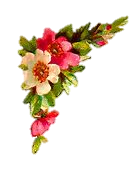 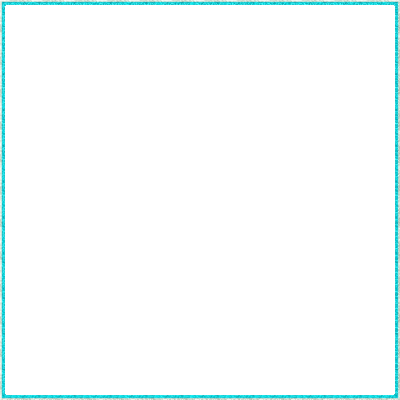 What food are at the top of the pyramid ?
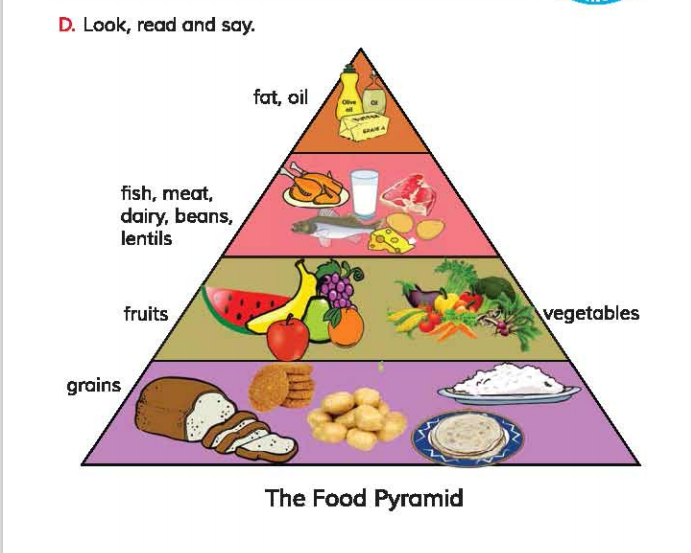 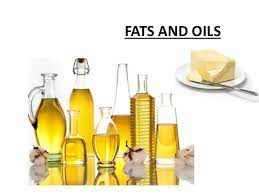 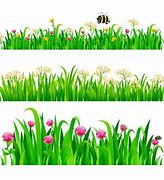 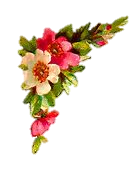 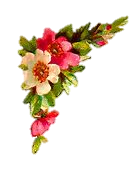 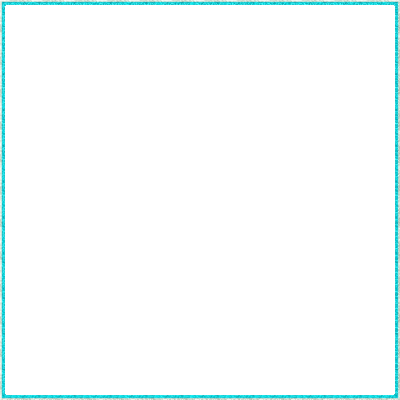 What food are at the bottom of the pyramid ?
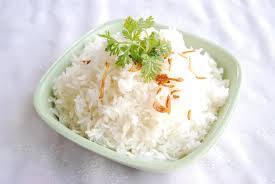 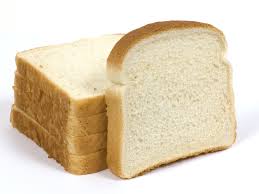 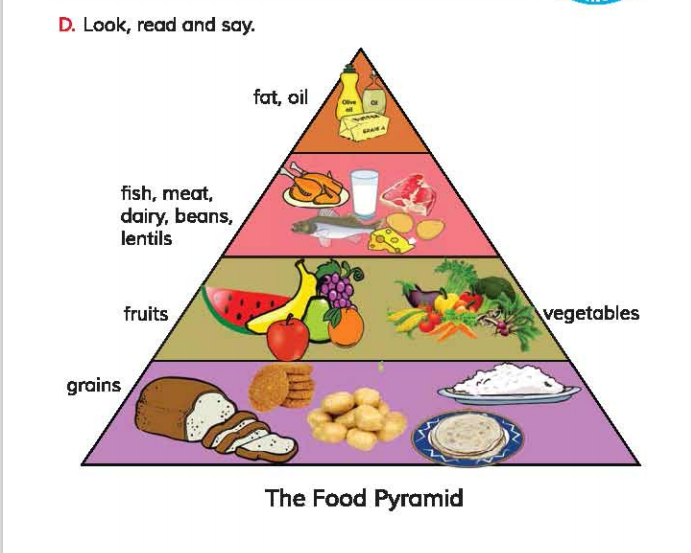 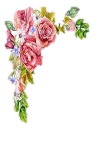 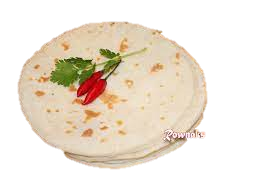 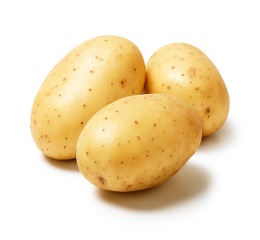 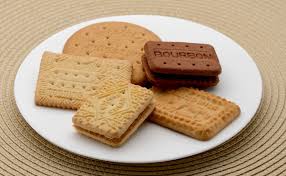 grains
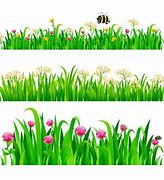 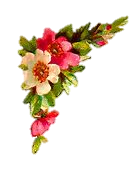 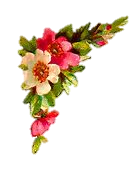 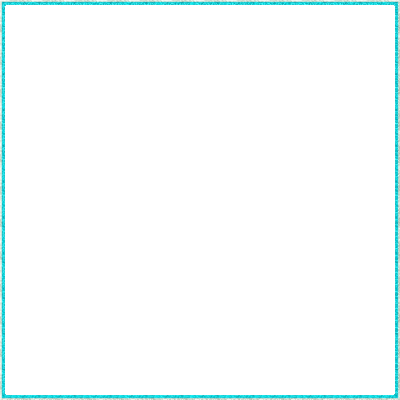 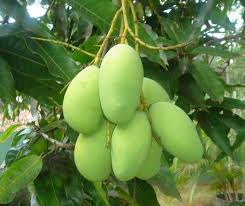 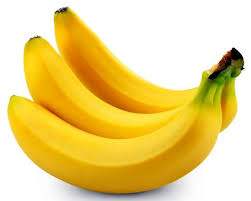 What food are at the second step of the pyramid ?
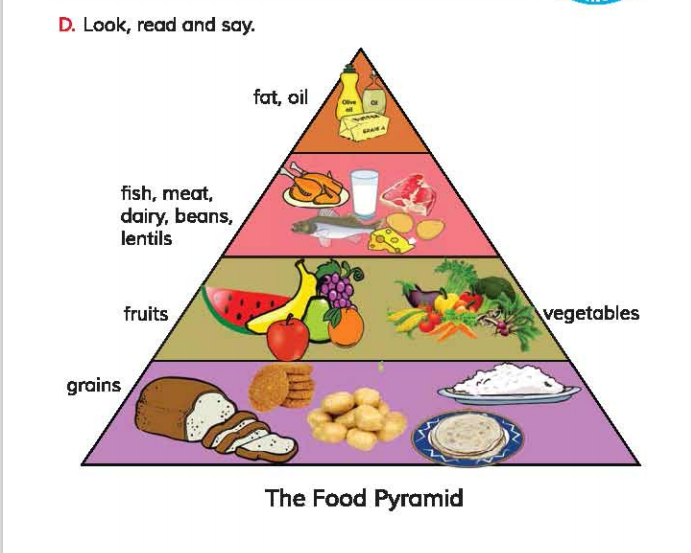 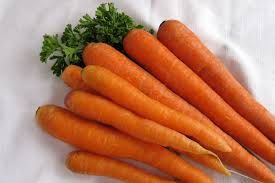 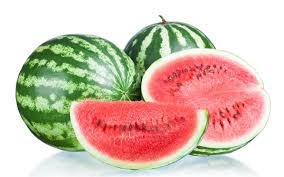 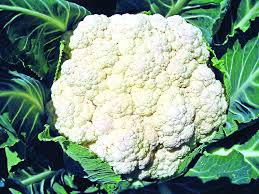 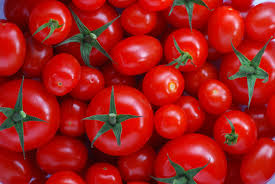 Fruits and vegetables
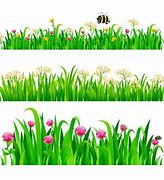 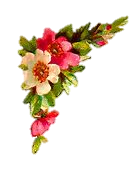 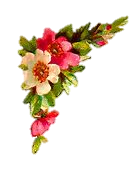 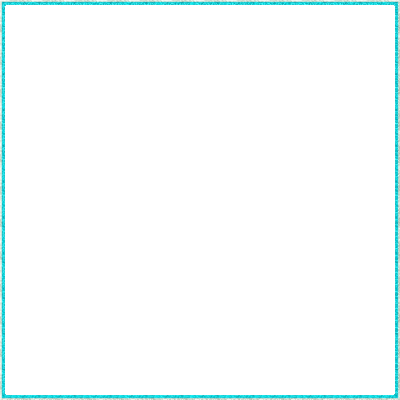 What food are at the third step of the pyramid ?
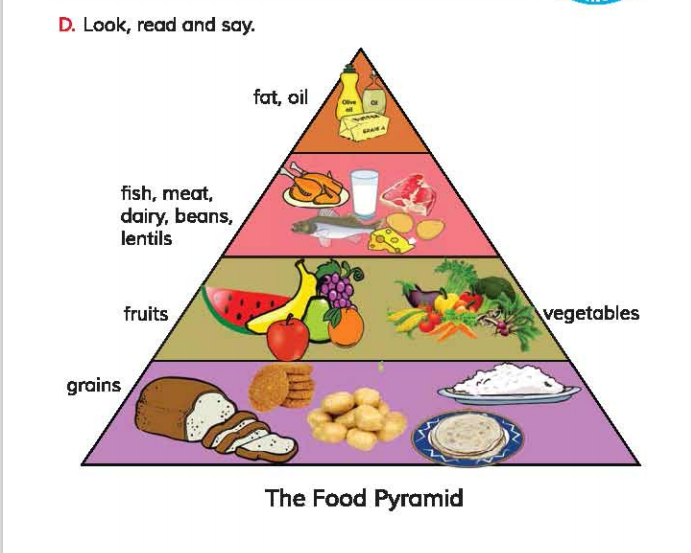 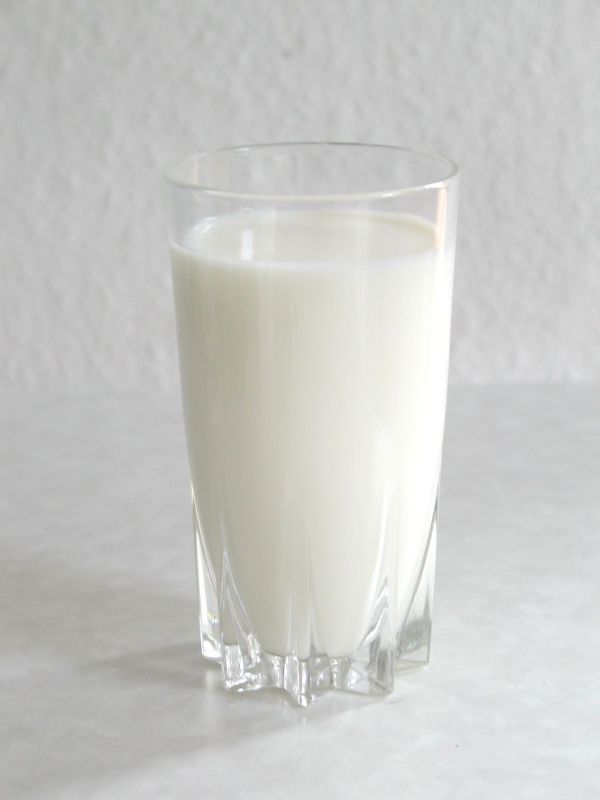 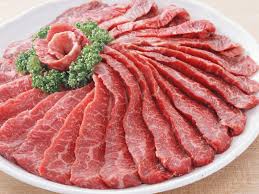 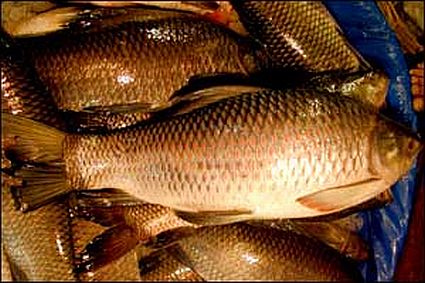 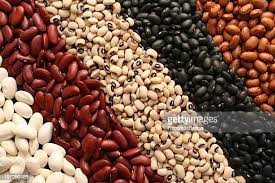 Fish, meat, dairy , beans, lentils
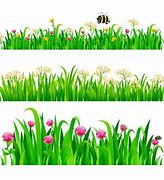 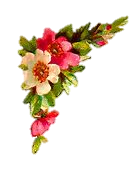 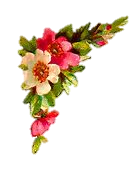 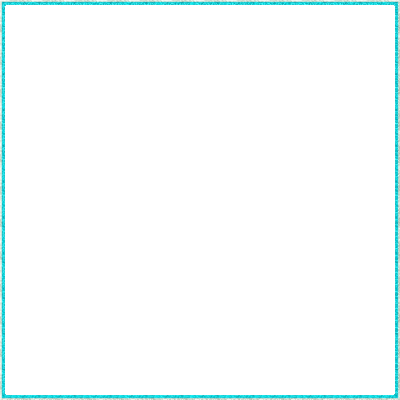 Group reading
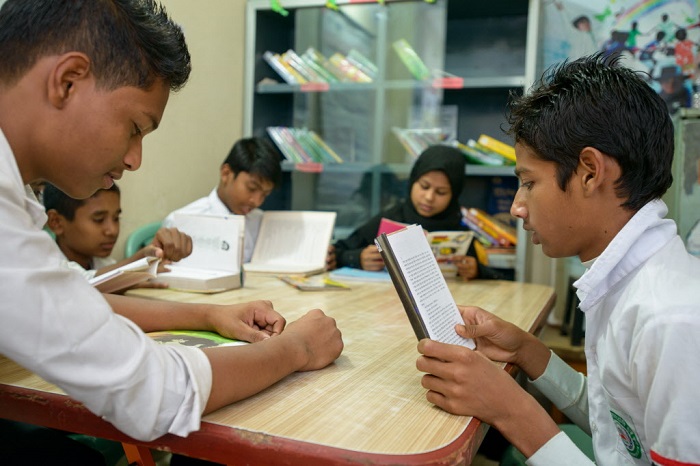 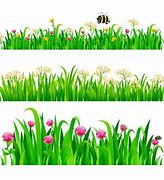 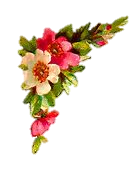 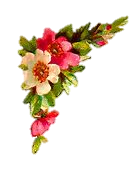 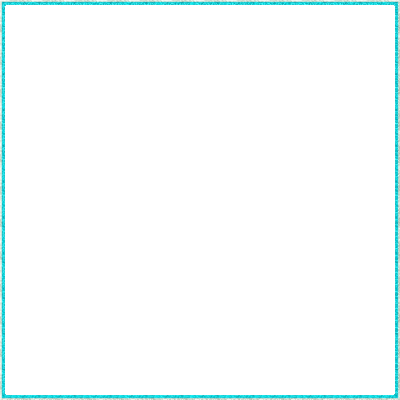 Read in pair
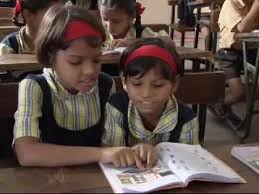 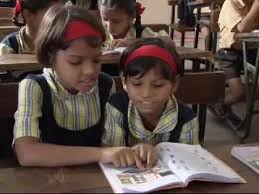 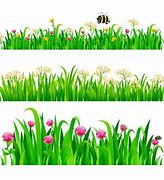 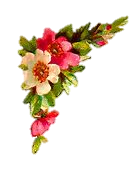 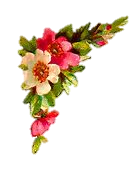 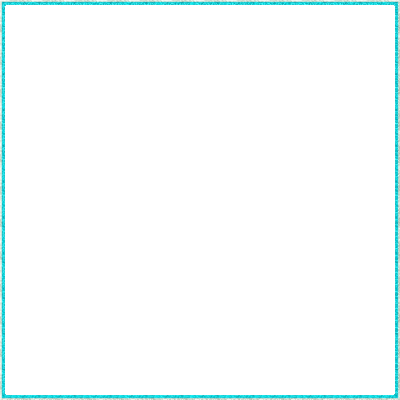 evaluation
1. From which level of the food pyramid we eat more food ?
Answer: From the bottom of the food pyramid we eat more food.
2. Which food are at the bottom of the pyramid?
Answer : Rice , ruti and bread are at the bottom of the pyramid .
 These foods are maid from grains.
1. From which level of the food pyramid we eat less food ?
Answer: From the top of the food pyramid we eat less food.
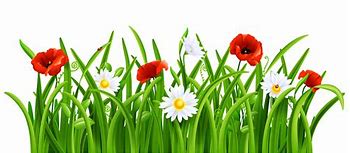 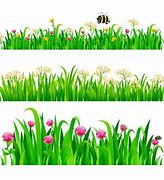 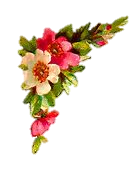 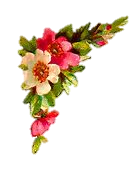 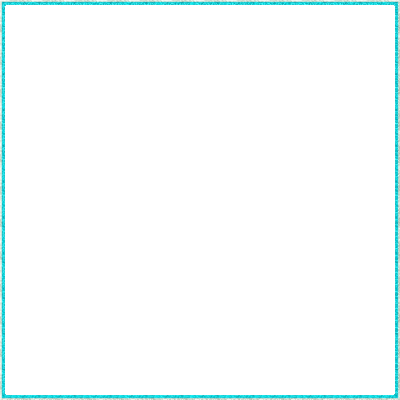 One day one word
lentils-ডাল
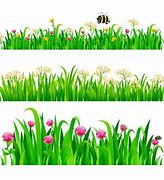 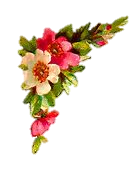 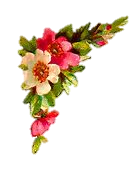 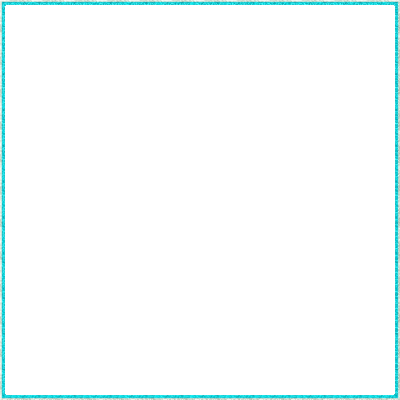 Task
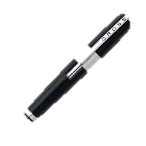 Write five sentences about your food habits.
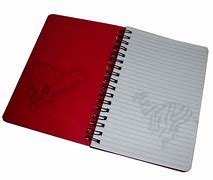 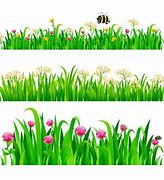 Goodbye